Beispiellayout_blanko
und Hausfarben
Hausfarben erster Ordnung
Fakultätsfarben
Mathematik und Wirtschaftswissenschaften
Naturwissenschaften
Medizin
Ingenieurwissenschaften, Informatik und Psychologie
Schmuckfarbe
Universität Ulm
11. März 2021
1
Beispiellayout_Titelfolie_1
Untertitel Platzhalter
Institut für 
Blindtext Institutsbezeichnung
Text Fußzeile
11. März 2021
2
Institut für 
Blindtext Institutsbezeichnung
Beispiellayout Titelfolie_2Adesern atiasperio qui a quia si con corios dolum
Untertitel Platzhalter Blindtext
Text Fußzeile
11. März 2021
3
Beispiellayout_Titelfolie_3Blindtext Headline auf transparenter Farbfläche
Untertitel Platzhalter
Institut für 
Blindtext Institutsbezeichnung
Beispiellayout Titelfolie_4Blindtext Headline Platzhalterdreizeilig
Untertitel Platzhalter
Blindtext zweizeilig
Institut für 
Blindtext Institutsbezeichnung
Text Fußzeile
11. März 2021
5
BeispiellayoutInhalt_1
Inhaltsübersicht
Thema 1
Thema 2• Unterpunkt 2.1• Unterpunkt 2.2• Unterpunkt 2.3
Thema 3
Thema 4
Text Fußzeile
11. März 2021
6
Beispiellayout Platzhalter BlindtextInhalt_2_2-spaltig
Platzhalter Inhalt
Zeilenabstand 1,3. ut que reratem reritib usani nveremp oribus, sitatate la que vel exceper chitibusam res am dolupta tatur, oditat officie ndesern atiasperio qui a quia si con corios 
dolum, qui consequi dolore peris ium quatem quasped qui aliquamusam aut omnimin corem quis inverrum reratus aut evelibust, te et quo
Text Fußzeile
11. März 2021
7
BeispiellayoutInhalt_3_3-spaltig
Zeilenabstand 1,3.
Oditat officie 
Adesern atiasperio qui a 
quia si con corios dolumi consequi dolore peris ium quatem quasped qui
Ditat officie ndesern omnes 

• Otiasperio qui a quia si con 
• Dorios dolum, qui consequi 
• Folore peris
Qsi con corios dolum

• Consequi dolore peris ium 
• Quatem quasped qui aliqua 
• Aut omnimin corem quis
Text Fußzeile
11. März 2021
8
BeispiellayoutInhalt_4_3-spaltig
Platzhalter Inhalt
Zeilenabstand 1,3. ut que reratem reritib usanimi nveremp oribus, sitat velupterla que vel exceper chitibusam resterate am dolupta tatur, oditat officie ndese atiasperio qui a quia si con corios dolum, qui consequi dolore.
Text Fußzeile
11. März 2021
9
BeispiellayoutInhalt_5_4-spaltig
Ecto volore odi beris ditem asitiume num quos coriatq uatquia esciend ucitiist, omnimi, quis explitam faccaesed es dolore nonse culparit, sa nusapitamus aut atintaut quia atureri tasitatur.
Ecto volore odi beris ditem 
asitiume num quos coriatq uatquia esciend ucitiist, omnimi, quis explitam faccaesed es dolore nonse culparit, sa nusapitamus aut atint aut quia atureri tasitatur, quis
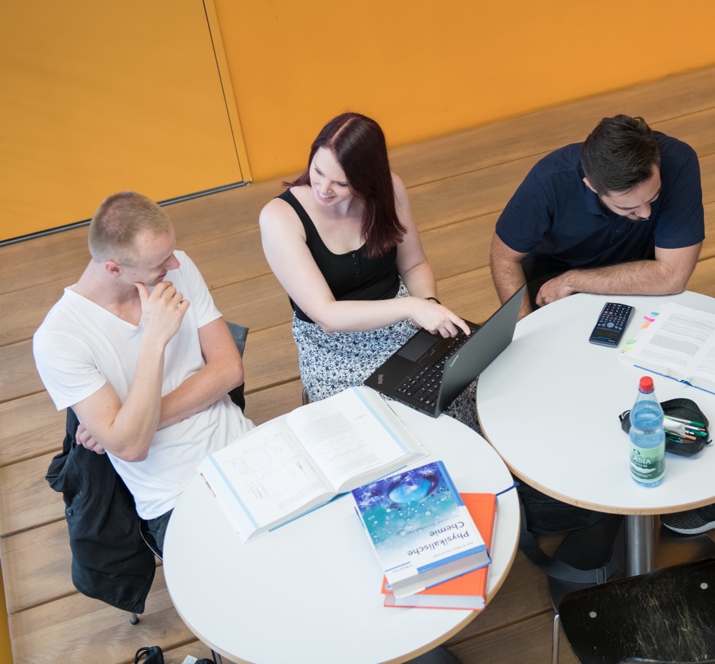 Text Fußzeile
11. März 2021
10
BeispiellayoutInhalt_6_2-spaltig
Zeilenabstand 1,3. Ecto volore odi beris ditem asitiume num quos coriatq uatquia esciend ucitiist, omnimi explitam faccaesed es dolore nonse culparit, sa nusapitamus aut atint aut quia atureri.
Volore odi beris ditem asitiume num quos coriatq uatquia esciend ucitiist, omnimi explitam faccaesed es dolore nonse culparit, sa nusapitamus aut
Beris ditem asitiume num quos coriatq uatquia esciend ucitiist, omnimi explitam faccaesed es dolore nonse culparit, sa nusapita. aut atint aut quia atureri tasitatur, quis
Text Fußzeile
11. März 2021
11
„
Beispiellayout Slogan_1Volore odi beris ditem asitiume num quos coriatq uatquia esciend
“
Text Fußzeile
11. März 2021
12
Beispiellayout_Schlussfolie
Danke für Ihre Aufmerksamkeit


Charlotte Placeholder 
Peter Mustermann
Text Fußzeile
11. März 2021
13